Structuring the Interview
Amanda Fajrin A
2014031005
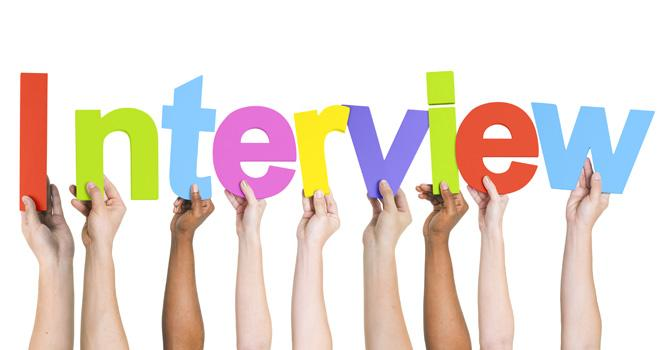 The Body of the Interview
Interview guide
 Outline Sequences 
 Developing an Interview Guide
Interview Schedules
A Nonscheduled Interview
 A Moderately Scheduled Interview
 A Highly Scheduled Interview 
 A Highly Scheduled Standardized Interview
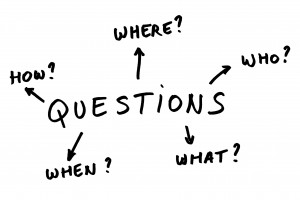 Question Sequences
Tunnel Sequence: 
Serangkaian pertanyaan serupa, baik terbuka atau tertutup. Setiap pertanyaan dapat mencakup topik yang berbeda. 

  Funnel Sequence: 
Pertanyaan funnel sequence dimulai secara luas, dimulai dengam pertanyaan terbuka hingga pertanyaan tertutup. 

 Inverted Funnel Sequence:
Pertanyaan inverted funnel sequence dimulai dengan pertanyaan tertutup dan berlanjut ke pertanyaan terbuka.
Combination Sequences:
Dalam combination sequences ini dimulai dengan pertanyaan terbuka, kemudian dilanjutkan ke pertanyaan tertutup dan berakhir dengan pertanyaan terbuka. 

 Quintamensional Design Sequence:
Urutan ini untuk menilai intensitas pendapat dan sikap-sikap. Hal ini merupakan cara pendeketan 5 langkah dari pewawancari terhadap responden tentang isu hingga sikap yang tidak dipengaruhi oleh pewawancara, sikap spesifik, alasan, dan intensitas sikap.
The Two-Step Process
Establish Rapport:
Kesesuaian adalah proses membangun dan mempertahankan hubungan antara pewawancara dan responden dengan menciptakan perasaan baik dan kepercayaan.

 Orient the Other Party
Orientasi merupakan langkah penting kedua dalam pembukaan. Anda dapat menjelaskan tujuan, panjang waktu, sifat wawancara, bagaimana informasi akan digunakan, dan mengapa serta bagaimana anda memilih pihak tersebut untuk wawancara.
Verbal Opening Techiques
State the purpose 
 Explain how a problem was discovered 
 Offer an incentive or reward
 Request advice or assistance
 Refer to the known position of the interview
 Refer to the person who sent you
 Refer your organization
 Request a specific amount of time 
 Ask a question
 Use a combination
Nonverbal Communication in Openings
Territoriality
 Face, Appearance, and Dress
 Touch 
 Reading nonverbal communication
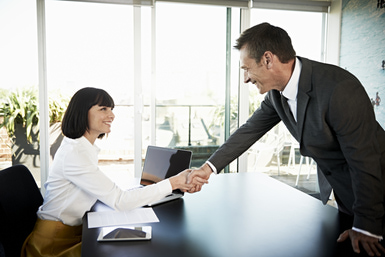 Closing Techniques
Offer to answer question
 Use clearinghouse question
 Declare completion of the intended purpose 
 Make personal inquiries 
 Make professional inquiries
 Signal that time is up
 Explain the reason for the closing 
 Express appreciation or satisfaction
 Arrange for the next meeting 
 Summarize the interview
Nonverbal Closing Action
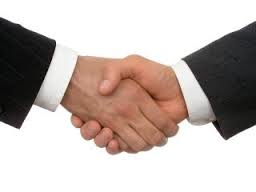